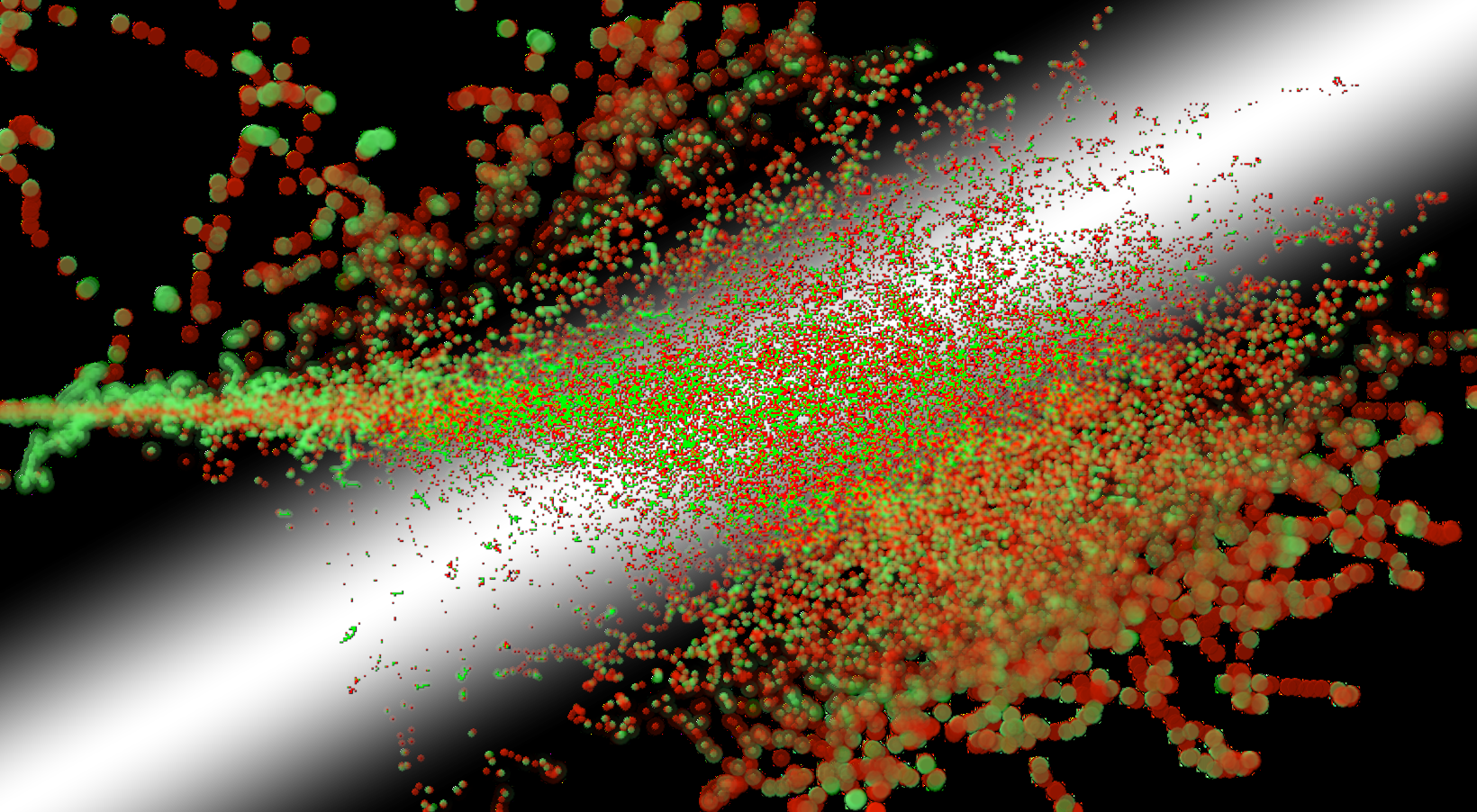 RaDIATE
1st Annual Collaboration Meeting			   May 19 2014
Cost-effective Irradiations Discussion
Radiation Damage In Accelerator Target Environments
5/19/14
2
P. Hurh
How to afford material irradiations?
High energy protons
Best match for RaDIATE parameter space
Allows for miniature mechanical testing
Needs to run in a non-parasitic mode on existing program or experiment
Expensive
Low energy ions
High dose rate
Little to no residual activity
Can allow for in-situ measurements
No gas production
Several “scaling” issues
Less expensive,
5/19/14
3
P. Hurh
Issues with Low Energy Irradiations
Shallow depth of penetration (< 10 microns)
Studies have typically been TEM, nano-indenter
New work with micro-mechanics
Non-uniform DPA accumulation with depth
Protons have more uniform profile
Dose rate effects
Damage effects not equal for rastered vs continuous beam
No gas production
Implant H, He with concurrent beams?
Ion “poisoning”
Beam ions stop in material being studied
Self-ions can be used, but still more interstitials than “normal”
5/19/14
4
P. Hurh
In-Between Case?
Proton irradiation in the 10 – 30 MeV range
Gas production
Depth of penetration
More uniform damage profile with depth
Protons “poison” sample with higher H “production”
Dose rate is only remaining large issue
Will result in highly active samples!
Limitations in current mean small transverse irradiation area (<< 1 mm2)
Less expensive than high energy proton beam, but still expensive (> 1 k$ per hour)
5/19/14
5
P. Hurh
Need short term path andlong term path
Within next 2 years?
Low energy irradiations
Use existing facilities at universities and Labs
Develop higher current proton irradiation facilities (FETS?)
Contribute to “scaling” studies (needs high energy validation)
High energy irradiations
Use existing facilities for “in-between” beam (10-30 MeV)
Use as non-parasitic as possible irradiation volumes for higher energies (BLIP, NuMI)?
Contribute to “scaling” studies as validation (needs careful planning)
Develop solutions for the long term
5/19/14
6
P. Hurh
Need short term path andlong term path
> 2 years?
Low energy irradiations
Continue to use existing facilities at universities and Labs
Start to use FETS for larger (transverse) samples at high damage accumulation
Capitalize on “scaling” studies to design more application relevant experiments
High energy irradiations
Continue to use existing facilities for “in-between” beam (10-30 MeV)
Develop high current facility for “in-between” beam (energy upgrade for FETS?)
Develop additional non-parasitic irradiation volumes for higher energies (SNS-FMITS)?
Will need both high energy and low energy solutions
5/19/14
7
P. Hurh
Costs to “user” depends on context?
“Commercial” model-
Where a user reimburses the facility for beam-time, often paying full overheads
When Fermilab irradiates at BLIP (BNL) we follow this model (although overheads were kept to a minimum)
Cost is near 60 k$ per week (~0.17 DPA per week for Ti)
Even when doing low energy irradiations, the cost can be relatively high (~1,000 $/hr at BNL 1 uA Tandem)
“Academic” model-
Where a student has a proposal for an experiment, and the facility does not charge for beam-time
Obviously less expensive!
How to use the academic model?
5/19/14
8
P. Hurh
Discuss!
What facilities are available for now?
What are possibilities for non-parasitic irradiation volumes?
What about PIE?
What activity level can available labs currently handle?
How do we utilize the “academic” model?
Do we need to partner with universities?
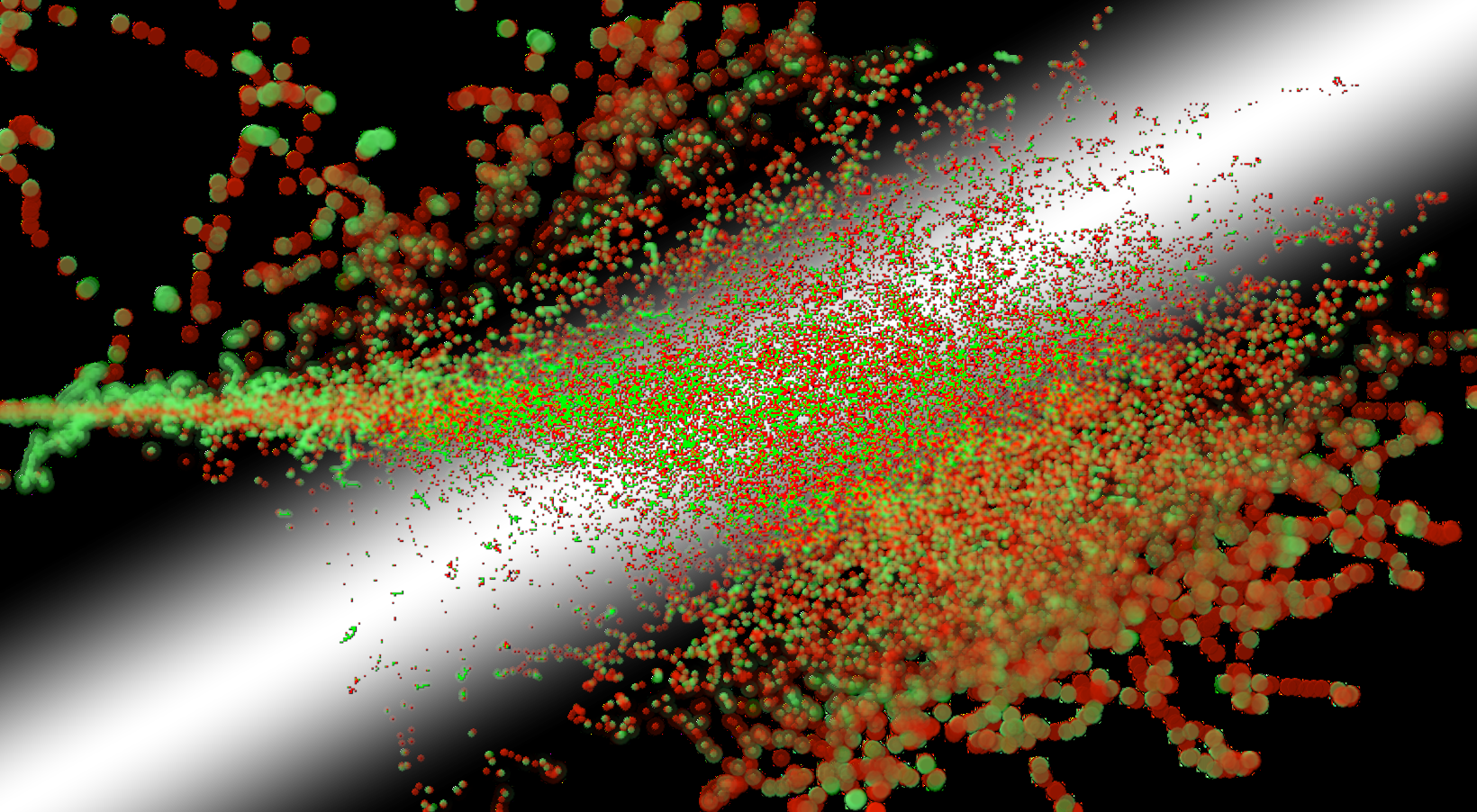 RaDIATE
10 keV protons into Beryllium (simulated with SRIM 2008 and artistically rendered with Graphic Converter by P. Hurh)
Radiation Damage In Accelerator Target Environments